Air Pressure
Ch 15-1b
Air Pressure (fill in visual organizer)
As you increase altitude/elevation, air pressure, density, and temperature DECREASES   (ex: ears pop due to pressure change)
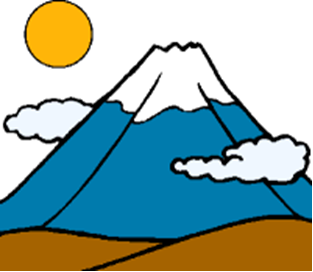 Air Pressure
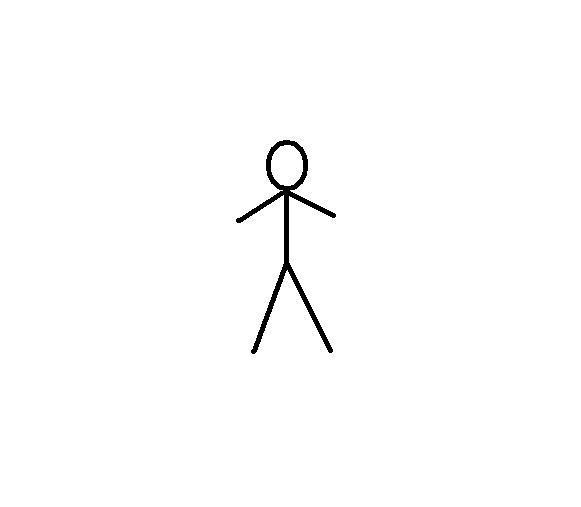 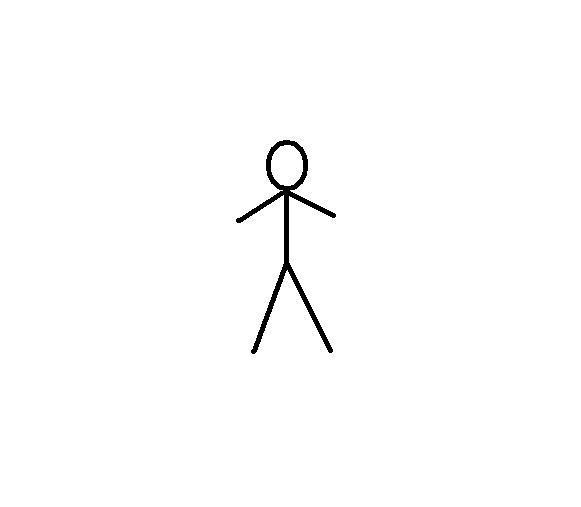 Low Pressure
High Pressure
Warm air rises, creating LOW PRESSURE (clouds form if enough moisture)
Cool air sinks, creating HIGH PRESSURE (results in few or no clouds)
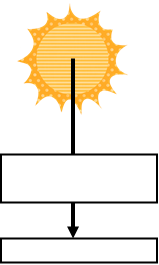 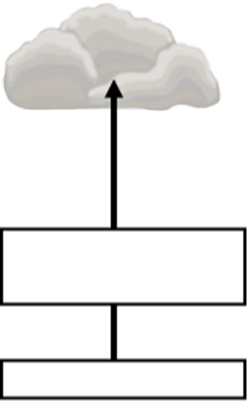 High Pressure
Low Pressure
Cold air sinks
Warm air rises
Weather and air pressure
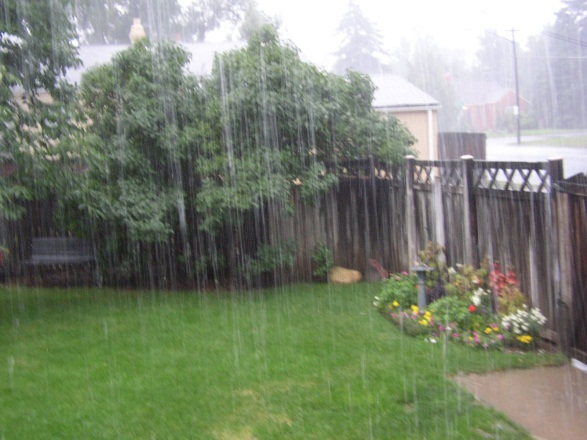 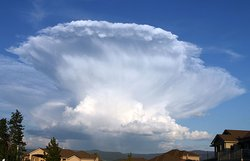 Low pressure= “lousy” weather
    (unless we’re in a drought)

High pressure= “happy” weather
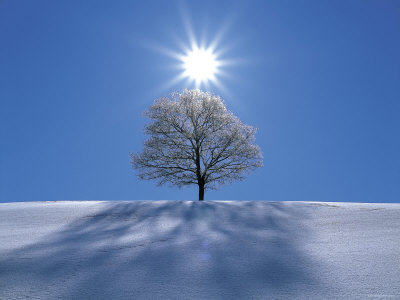 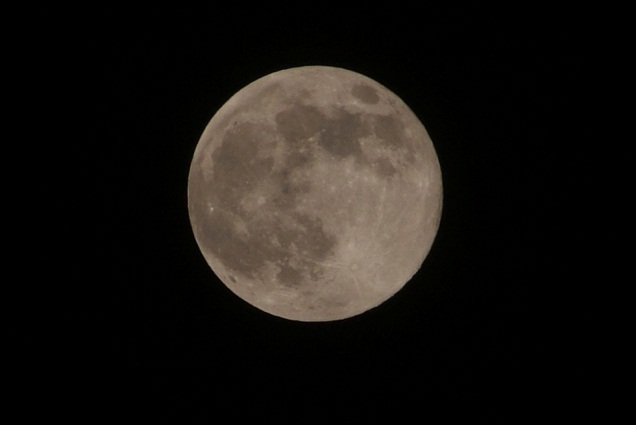 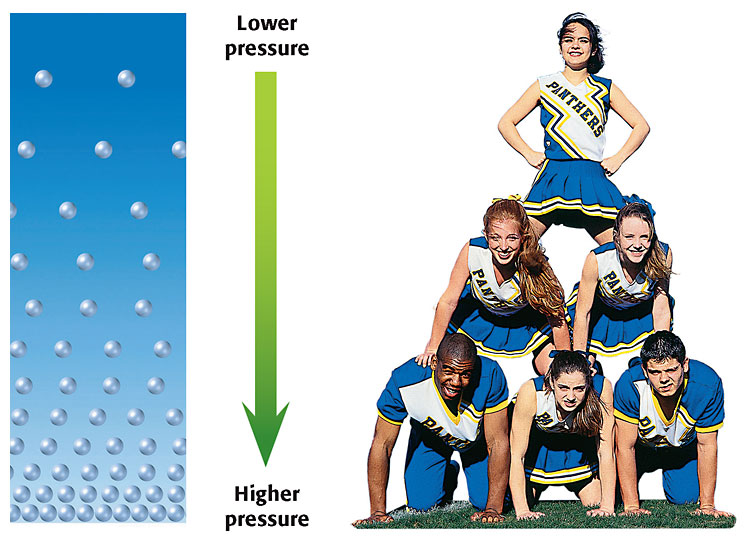 Stand up and sit down in your chair =rising and sinking air
Units & Instrument of pressure
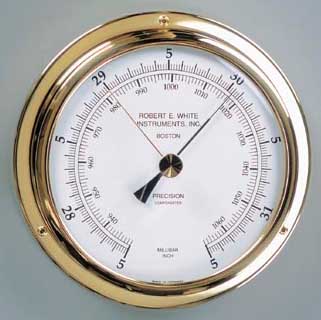 Instrument= barometer 
       (2 types)—aneroid*
       and mercury

inches of mercury  (avg= 29.92")
metrics= millibars (avg= 1013 mB)

**air pressure is mainly influenced 
by air temperature and elevation
high pressure
anticyclone  (air sinks)
usually fair weather
winds spin CW
low pressure
 cyclone (air rises)
 usually clouds/precip.
winds spin CCW
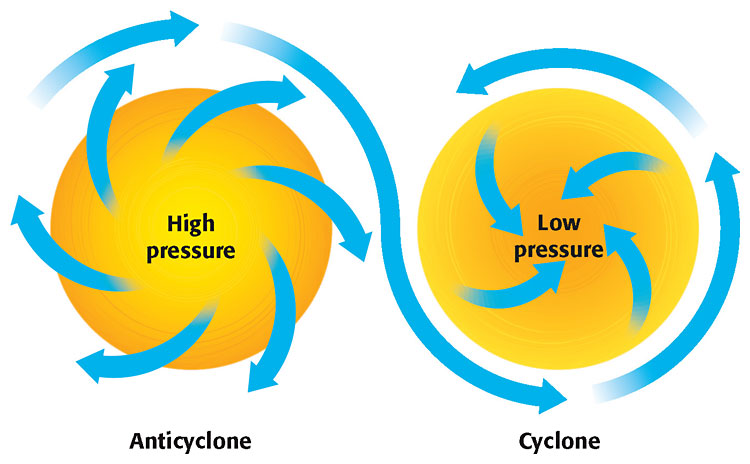 Average air pressure is 29.92 inches of Hg (1013 mb)
Isobars   {enrich}(lines of equal air pressure)
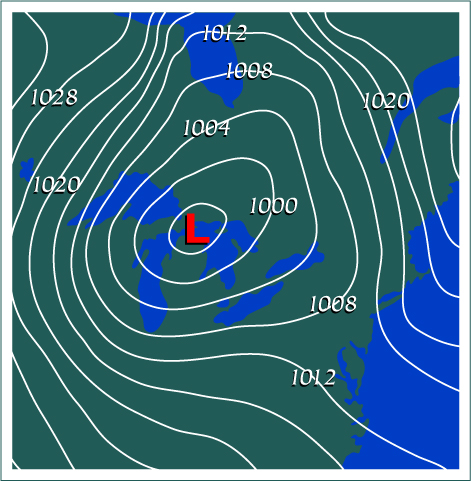